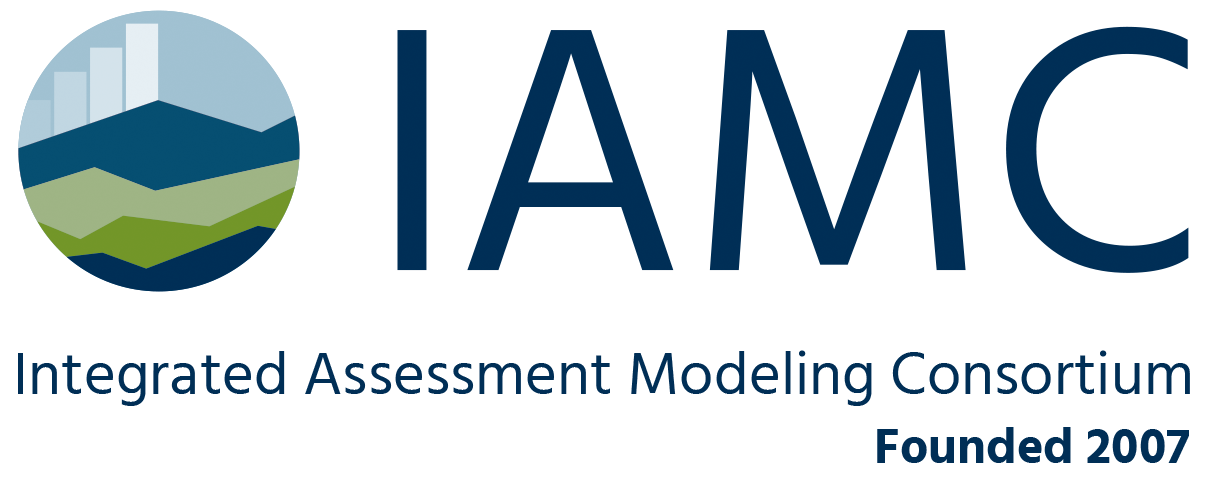 The pyam packageAn open-source Python package for analysis & visualisationof integrated assessment and macro-energy scenarios
Daniel Huppmann, Matthew Gidden, Zebedee Nicholls, Jonas Hörsch, Robin Lamboll,Paul Natsuo Kishimoto, Thorsten Burandt, and many others
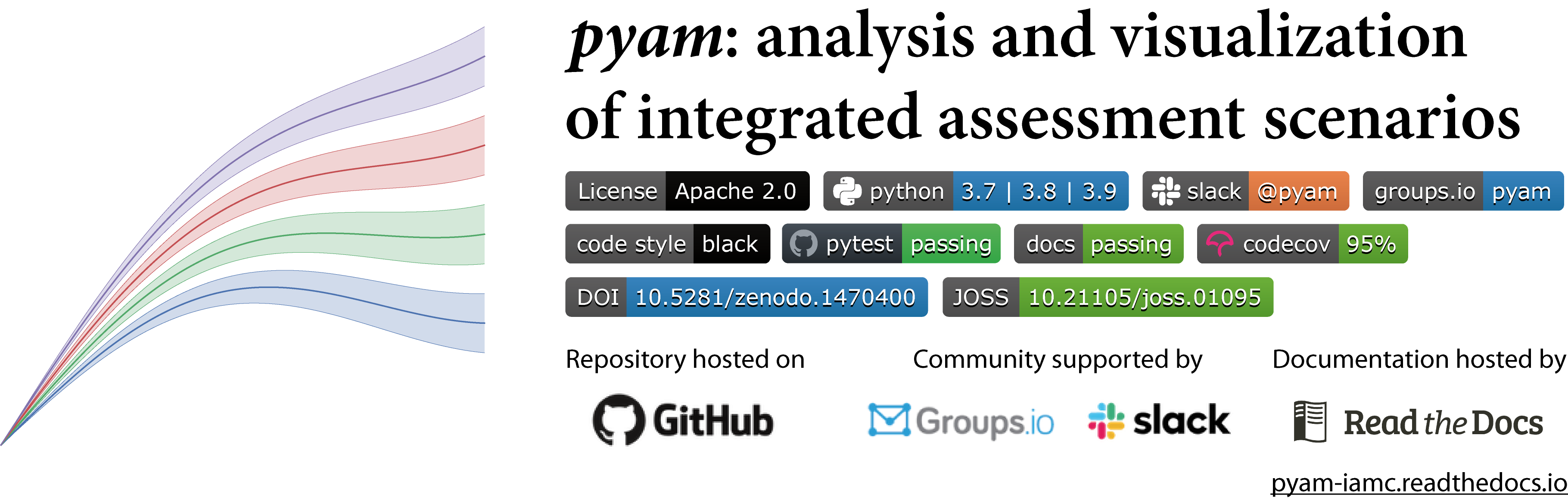 [Speaker Notes: Welcome to this short video about the pyam package
an open-source Python package for analysis & data visualizationof integrated assessment models and macro-energy scenarios]
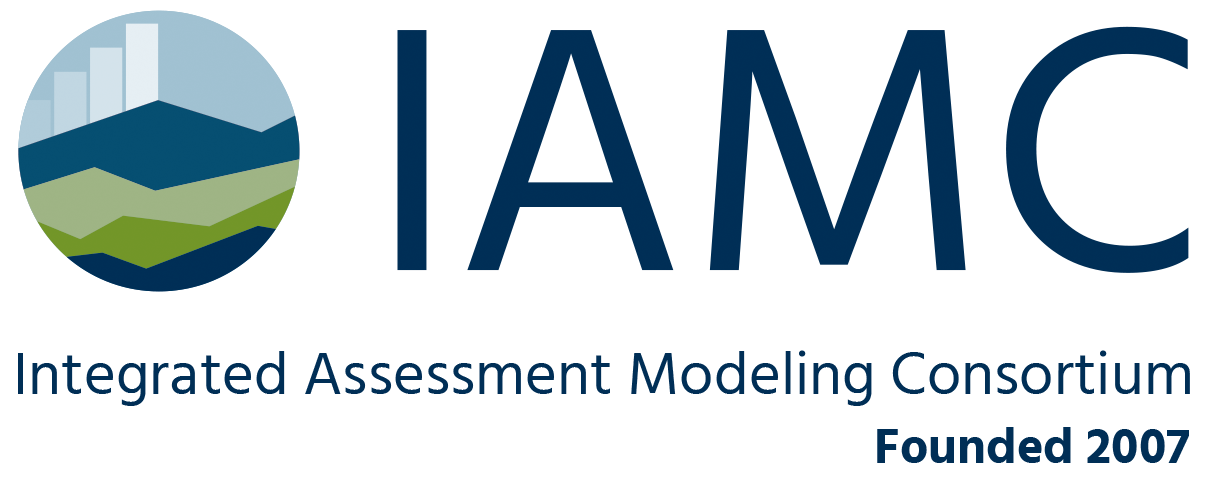 Motivation – the workflow from model to insight
There are numerous tools for data processing & scenario analysis,but most solutions are either “hard-wired” to a model or general-purpose packages
Input data sourcesand references
General-purposeplotting packages
e.g., matplotlib, seaborn,ggplot & shiny
Modelintegrated-assessment,macro-energy system,land use (change), other sectors
Data processingtools and solutionsfor specific modeling frameworks
e.g., TIMES-VEDA, OSeMOSYS, MESSAGEix,REMIND, GCAM, mimi.jl,TEMOA, pypsa,PLEXOS, …
General-purposedata analysis & manipulatione.g., numpy, pandas& tidyverse
Processing of raw model outputs
Validation of scenario results
Evaluationand analysis
Scientific manuscript
2
[Speaker Notes: When working with integrated assement models or
analysing quantitative scenarios of climate change mitigation,the energy transition or land-use & agriculture
There is a quite substantial process to get from your raw model outputs
To the analysis and figures in your scientific manuscript or a project report

There are many tools and packages for this workflow,
But usually they are either hard-wired to a specific modelling framework
Or they are general-purpose packages.

Today, I to introduce a package that bridges this gap.
it can be used with any integrated assessment or energy system model,
and it has a number of features specific to our research domain
so that can help you to make your analysis more efficient
- and save you some time so that you can do more research!]
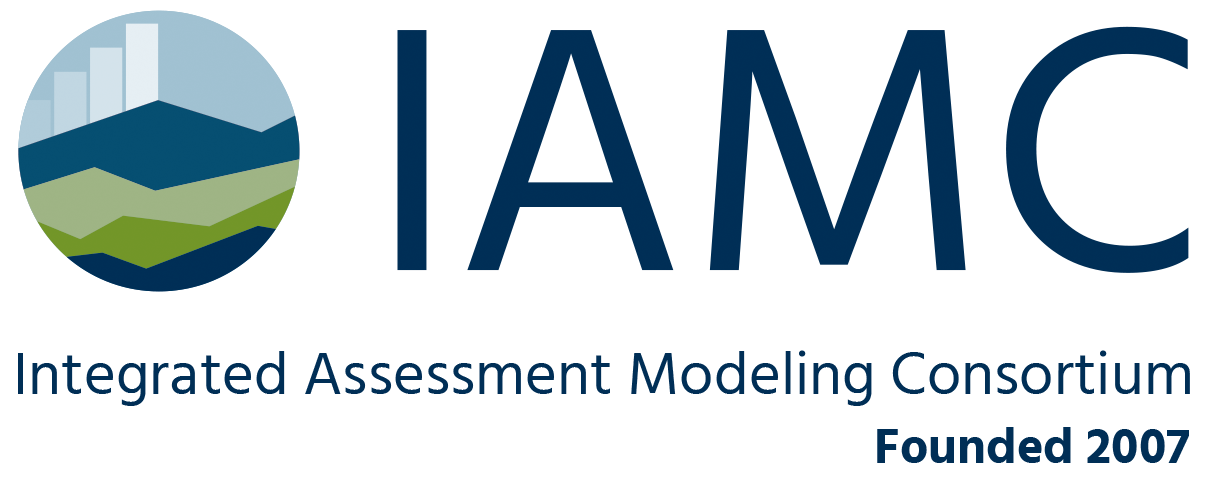 Supported data models and file formats
The package supports various formats & types of timeseries dataand is currently used by more than a dozen modelling teams
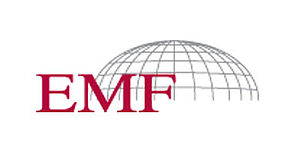 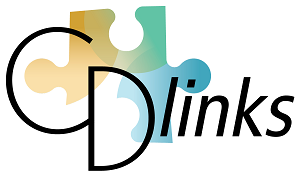 Supported timeseries data formats:
The pyam package was initially developed to work with the IAMC template,a tabular format for yearly timeseries data


But the package also supports sub-annual time resolution
Continuous-time formats (e.g., hourly timeseries data)
Representative sub-annual timeslices (e.g., “winter-night”)

Compatible i/o and file formats:
Full integration with the pandas data analysis package
Tabular data (xlsx, csv) & “frictionless” datapackage format
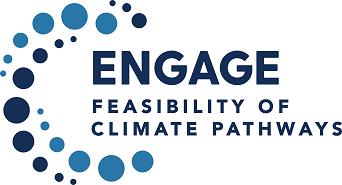 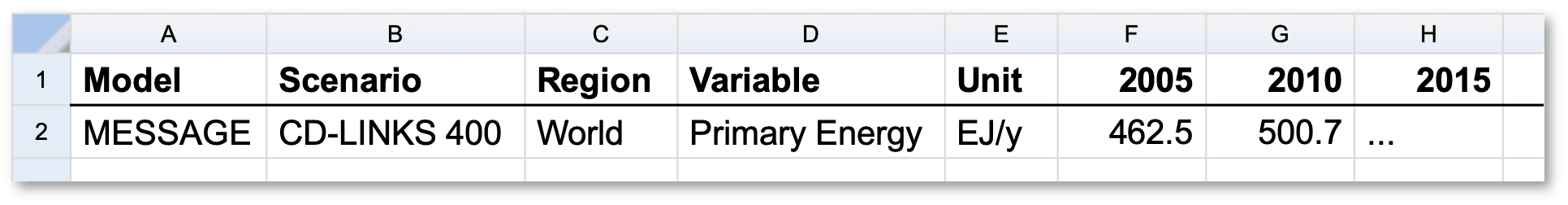 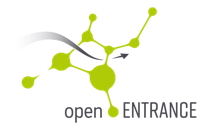 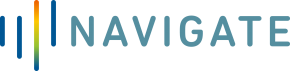 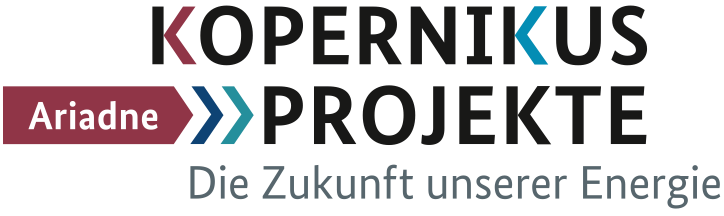 3
[Speaker Notes: The package was initially developed specifically for the IAMC templatefor yearly timeseries data.

But the package also supports timeseries with a more detailed time resolution,
For example hourly data.
It also works with „representative timeslices“ often used in energy-systems models.

Pyam is currently used by at least a dozen modelling teams and in large range of model comparison projects]
The pyam package for integrated assessment & macro-energy modelling
A community package for scenario processing, analysis & visualizationfollowing best practice of collaborative scientific software development
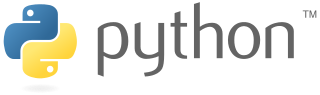 Use cases and features
Data processing     Data i/o & file format conversion, aggregation, downscaling, unit conversion, …
Validation     Checks for completeness of data, internal/external consistency, numerical plausibility …
Analysis & visualization     Categorization and statistics of scenario ensembles, plotting library, …
M. Gidden and D. Huppmann (2019).  Journal of Open Source Software 4(33):1095. doi: 10.21105/joss.01095
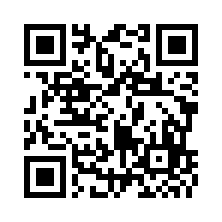 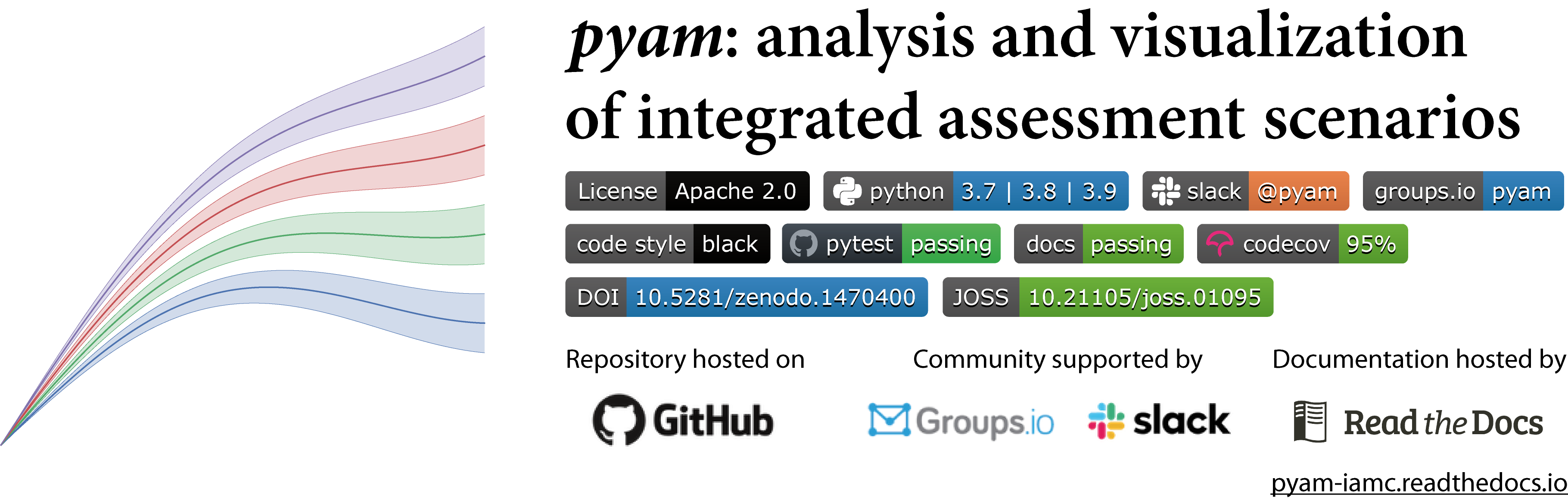 #pyam_iamc
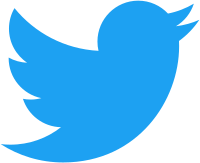 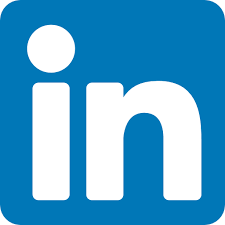 pyam-iamc.readthedocs.io
4
[Speaker Notes: So what does pyam offer?

pyam is an open-source Python package for scenario data processing & visualization
That can be used in combination with any Integrated-Assessment, Macro-Energy, Energy-Systems or similar type of model.

The package has a lot of useful features for 
 - processing of input data and model outputs to useful scenario results
 - validation of data
 - analysis & visualization

Most importantly, we really made an effort to follow best-practice of collaborative scientific software development

If you want to know more, take a look at the documentation,
subscribe to our mailing list, or join our Slack workspace!]
Read the docs on pyam-iamc.readthedocs.ioJoin the mailing list on groups.io or the Slack workspaceCreate an issue or start a pull requeston github.com/IAMconsortium/pyam/
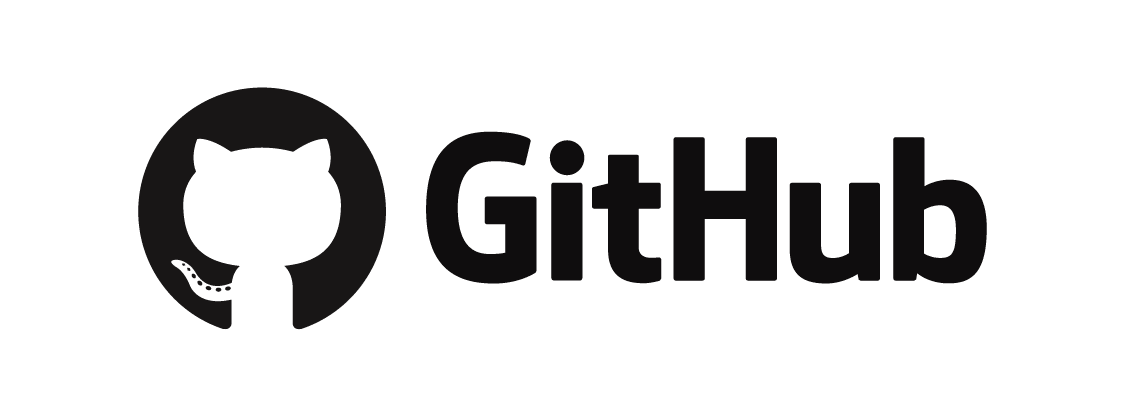 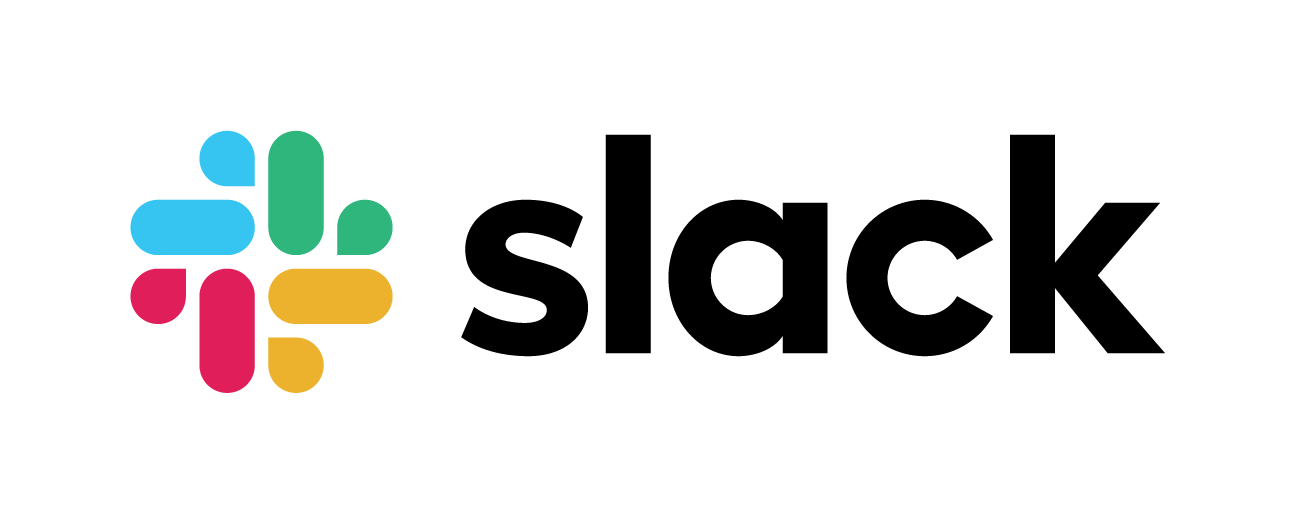 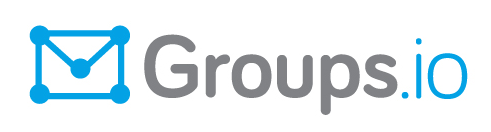 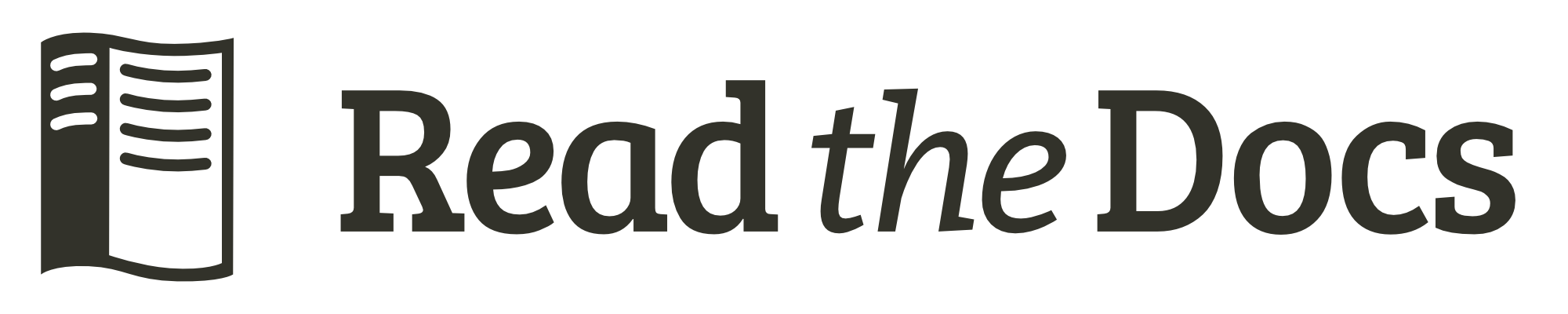